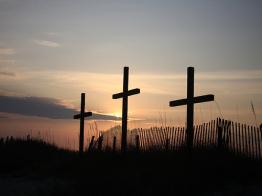 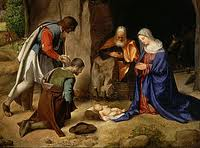 Responding to the Good Tidings面临大喜信息的反应
Luke 1:26-38; 2:8-20; 25-38 
GKCCCC 堪城华人基督教会
Dec. 18, 2011
Responding to the Good Tidings面临大喜信息的反应
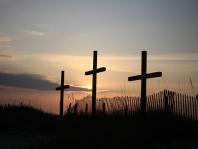 When we first heard the Good Tidings, did we respond or react to it? 当我们听见大喜信息的时候反应是怎样?
How can we recognize the difference between responding and reacting from our hearts? 我们如何区分不同的反应?
Do we respond by receiving God’s grace or react by resisting His grace? 我们反应是领受 神的恩典或者拒绝 神的恩典?
2
Responding to the Good Tidings面临大喜信息的反应
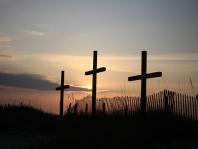 1.	Virgin Mary 童女马利亚 (Luke 1:26-38;  46-55) 

“38 Then Mary said, “Behold the maidservant of the Lord! Let it be to me according to your word...” (Luke 1:38)

“38 我是主的使女，情愿照你的话成就在我身上。”(路加福音 1:38)
3
Responding to the Good Tidings面临大喜信息的反应
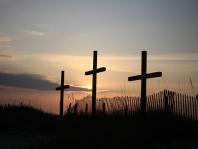 The response of virgin Mary: 
童女马利亚的反应:

“46 ...My soul magnifies the Lord, 
47 And my spirit has rejoiced in God my Savior. 
48 For He has regarded the lowly state of His maidservant; For behold, henceforth all generations will call me blessed.” (Luke 1:46-48)

“46 马利亚说：我心尊主为大；
 47 我灵以神我的救主为乐；
 48 因为他顾念他使女的卑微；从今以後，万代要称我有福。”(路加福音 1:46-48)
4
Responding to the Good Tidings面临大喜信息的反应
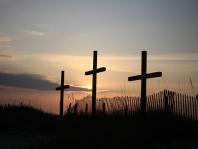 The response of virgin Mary: 
童女马利亚的反应:

“49 For He who is mighty has done great things for me, 
      And holy is His name. 
50 And His mercy is on those who fear Him 
      From generation to generation. 
51 He has shown strength with His arm; 
      He has scattered the proud in the imagination of their hearts.”  (Luke 1:49-51)

“49 那有权能的，为我成就了大事；他的名为圣。
 50 他怜悯敬畏他的人，直到世世代代。
 51 他用膀臂施展大能；那狂傲的人正心里妄想就被他赶散了。” (路加福音 1:49-51)
5
Responding to the Good Tidings面临大喜信息的反应
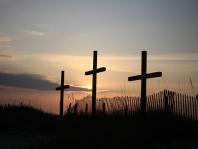 The response of virgin Mary: 
童女马利亚的反应:
52 He has put down the mighty from their thrones, 
      And exalted the lowly. 
53 He has filled the hungry with good things, 
      And the rich He has sent away empty. 
54 He has helped His servant Israel, 
      In remembrance of His mercy, 
55 As He spoke to our fathers, 
      To Abraham and to his seed forever.” (Luke 1:52-55)

52 他叫有权柄的失位，叫卑贱的升高；
 53 叫饥饿的得饱美食，叫富足的空手回去。
 54 他扶助了他的仆人以色列，
 55 为要记念亚伯拉罕和他的後裔，施怜悯直到永远，正如从前对我们列祖所说的话。”(路加福音 1:52-55)
Responding to the Good Tidings面临大喜信息的反应
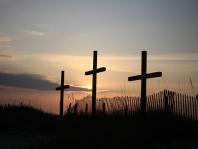 2.	Field Shepherds 野地里牧羊的人

“15 Let us now go to Bethlehem and see this thing that has come to pass, which the Lord has made known to us.” (Luke 2:15)

“15 我们往伯利恒去，看看所成的事，就是主所指示我们的。”(路加福音 13:4)
7
Responding to the Good Tidings面临大喜信息的反应
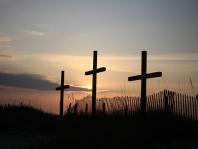 The response of the field Shepherds:
野地里牧羊人的反应:

“16 And they came with haste and found Mary and Joseph, and the Babe lying in a manger. 17 Now when they had seen Him, they made widely known the saying which was told them concerning this Child.” (Luke 2:16-17)

“16 他们急忙去了，就寻见马利亚和约瑟，又有那婴孩卧在马槽里；17 既然看见，就把天使论这孩子的话传开了。”(路加福音 2:16-17)
8
Responding to the Good Tidings面临大喜信息的反应
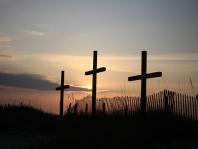 The Righteous and Devout Simeon 又公义又虔诚的西面

“25 …waiting for the Consolation of Israel, and the Holy Spirit was upon him. 26 And it had been revealed to him by the Holy Spirit that he would not see death before he had seen the Lord’s Christ. 27 So he came by the Spirit into the temple.” (Luke 2:25-27)

“25 …素常盼望以色列的安慰者来到，又有圣灵在他身上。
 26 他得了圣灵的启示，知道自己未死以前，必看见主所立的基督。”(路加福音 2:25-27)
9
Responding to the Good Tidings面临大喜信息的反应
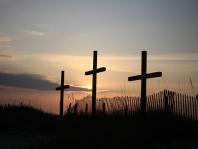 The response of the righteous and devout Simeon: 又公义又虔诚的西面的反应:

“27…when the parents brought in the Child Jesus, to do for Him according to the custom of the law, 28 he took Him up in his arms and blessed God and said: 
29 “ Lord, now You are letting Your servant depart in peace, according to Your word; “
” (Luke 2:27-29)

27他受了圣灵的感动，进入圣殿，正遇见耶稣的父母抱着孩子进来，要照律法的规矩办理。
28 西面就用手接过他来，称颂神说：
 29 主阿！如今可以照你的话，释放仆人安然去世；”(路加福音 2:27-29)
10
Responding to the Good Tidings面临大喜信息的反应
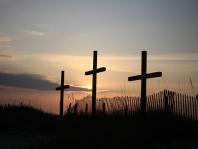 The response of the righteous and devout Simeon: 又公义又虔诚的西面的反应:

30 For my eyes have seen Your salvation 
31 Which You have prepared before the face of all peoples, 
32 A light to bring revelation to the Gentiles, 
   And the glory of Your people Israel.” (Luke 2:30-32)

30 因为我的眼睛已经看见你的救恩 
31 就是你在万民面前所预备的：
 32 是照亮外邦人的光，又是你民以色列的荣耀。(路加福音 2:30-32)
11
Responding to the Good Tidings面临大喜信息的反应
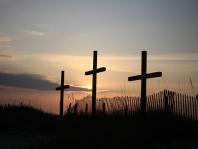 4.	Prophetess Anna 女先知亚拿

“36 …the daughter of Phanuel, of the tribe of Asher. She was of a great age, and had lived with a husband seven years from her virginity; 37 and this woman was a widow of about eighty-four years, who did not depart from the temple, but served God with fastings and prayers night and day.” (Luke 2:36-37)

36是亚设支派法内力的女儿，年纪已经老迈，从作童女出嫁的时候，同丈夫住了七年就寡居了，37 现在已经八十四岁，并不离开圣殿，禁食祈求，昼夜事奉神。”(路加福音 2:36-37)
12
Responding to the Good Tidings面临大喜信息的反应
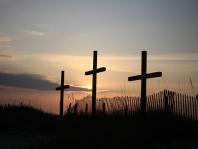 The response of Prophetess Anna:
女先知亚拿的反应:

“38 And coming in that instant she gave thanks to the Lord, and spoke of Him to all those who looked for redemption in Jerusalem.” (Luke 2:38)

38 正当那时，他进前来称谢神，将孩子的事对一切盼望耶路撒冷得救赎的人讲说。”(路加福音 13:3)
13
Responding to the Good Tidings面临大喜信息的反应
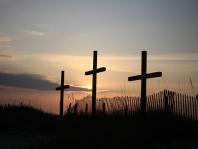 Herod the king 希律王

“3 When Herod the king heard this, he was troubled, and all Jerusalem with him. 4 And when he had gathered all the chief priests and scribes of the people together, he inquired of them where the Christ was to be born. ” (Matt. 2:3-4)

“3 希律王听见了，就心里不安；耶路撒冷合城的人也都不安。4 他就召齐了祭司长和民间的文士，问他们说：基督当生在何处？”(馬太福音 2:3-4)
14
Responding to the Good Tidings面临大喜信息的反应
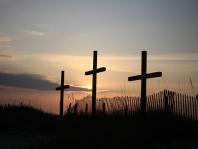 The Reaction of Herod the King: 
希律王的副面反应:

“7 Then Herod, when he had secretly called the wise men, determined from them what time the star appeared. 8 And he sent them to Bethlehem and said, “Go and search carefully for the young Child, and when you have found Him, bring back word to me, that I may come and worship Him also.” (Matt. 2:7-8)

7 当下，希律暗暗的召了博士来，细问那星是甚麽时候出现的，8 就差他们往伯利恒去，说：你们去仔细寻访那小孩子，寻到了，就来报信，我也好去拜他。”(馬太福音 2:7-8)
15
Responding to the Good Tidings面临大喜信息的反应
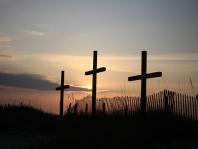 The Reaction of Herod the King:
希律王的副面反应:

“16 Then Herod, when he saw that he was deceived by the wise men, was exceedingly angry; and he sent forth and put to death all the male children who were in Bethlehem and in all its districts, from two years old and under, according to the time which he had determined from the wise men..” (Matt. 2:16)

“16希律见自己被博士愚弄，就大大发怒，差人将伯利恒城里并四境所有的男孩，照着他向博士仔细查问的时候，凡两岁以里的，都杀尽了。”(馬太福音 2:16)
16
Responding to the Good Tidings面临大喜信息的反应
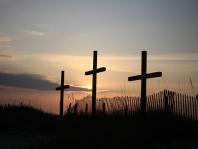 14 Therefore the Lord Himself will give you a sign: Behold, the virgin shall conceive and bear a Son, and shall call His name Immanuel (God with us.)                                                                      14 因此，主自己要给你们一个兆头，必有童女怀孕生子，给他起名叫以马内利（就是 神与我们同在的意思）。(以賽亞書 7:14) 


19 My little children, for whom I labor in birth again until Christ is formed in you. (Gal. 4:19, NKJV)        19 我小子阿，我为你们再受生产之苦，直等到基督成形在你们心里 。(加拉太書 4:19)
17
Encouragements/Applications from This Text 经文的鼓励与应用
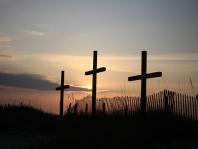 What do I reply to this Child Jesus whom is formed in me? 甚么是我对基督成形在我心里的回答?

Respond by obeying and surrendering like Virgin Mary 如同童女马利亚顺从与降服的反应
Respond by hastening to find the Christ the Lord like the field shepherds                                                              如同野地里牧羊人荣耀与赞美的反应
Respond by recognizing the salvation like Simeon        如同西面看见救恩的反应
18
Encouragements/Applications from This Text 经文的鼓励与应用
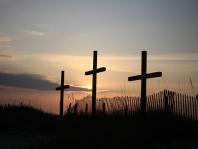 What do I reply to this Child Jesus whom is formed in me? 甚么是我对基督成形在我心里的回答?

Respond by giving thanks and proclaiming the redemption like Anna                                                         如同女先知亚拿称谢与讲说得救赎的反应
Respond by glorifying and praising like all of them.    如同以上所有人荣耀与赞美的反应
19
Responding to the Good Tidings面临大喜信息的反应
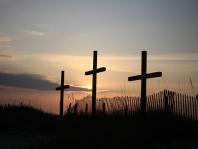 6 As you therefore have received Christ Jesus the Lord, so walk in Him, 7 rooted and built up in Him and established in the faith, as you have been taught, abounding in it with thanksgiving.
(Colossians 2:6-9, NKJV)

6你们既然接受了主基督耶稣，就当遵他而行，7在他
里面生根建造，信心坚固，正如你们所领的教训，感
谢的心也更增长了。
(歌羅西書 2:6-7)
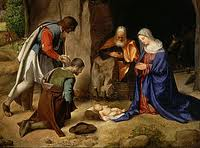 20